Final, condensed report	RESEARCH  FINDINGS  AND  RECOMMENDATIONS
Growing
Tallahassee’s
College
Educated
Workforce
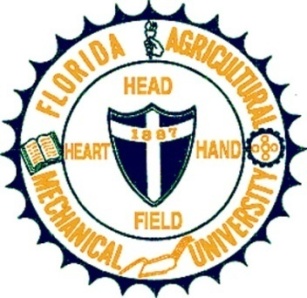 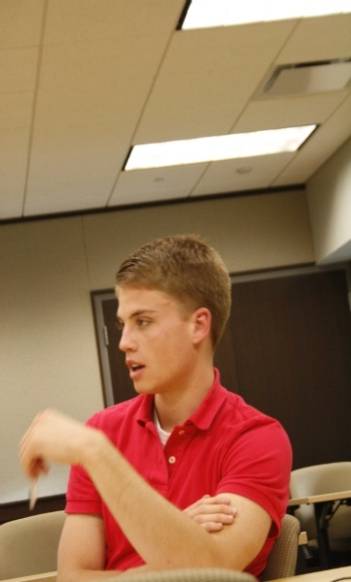 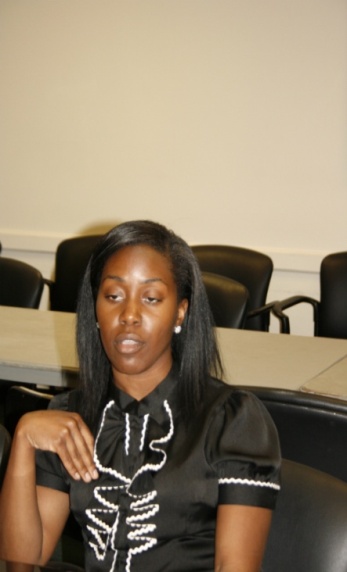 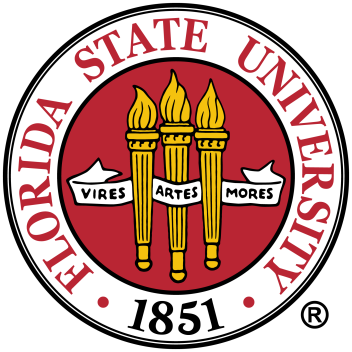 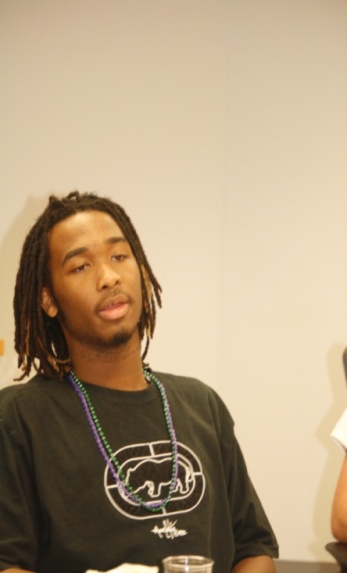 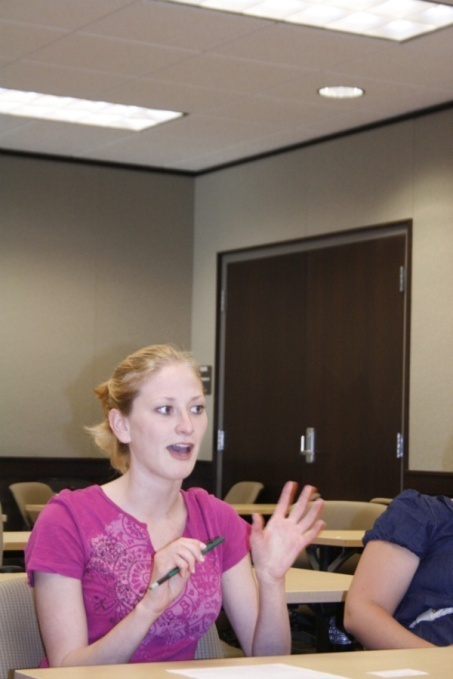 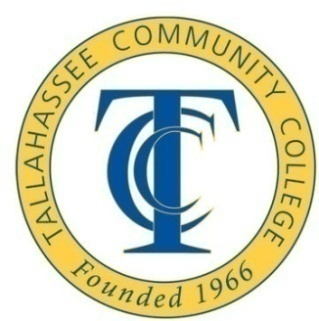 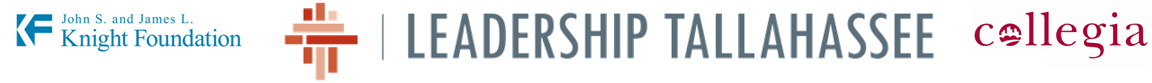 INCLUDED  IN  THIS  PRESENTATION
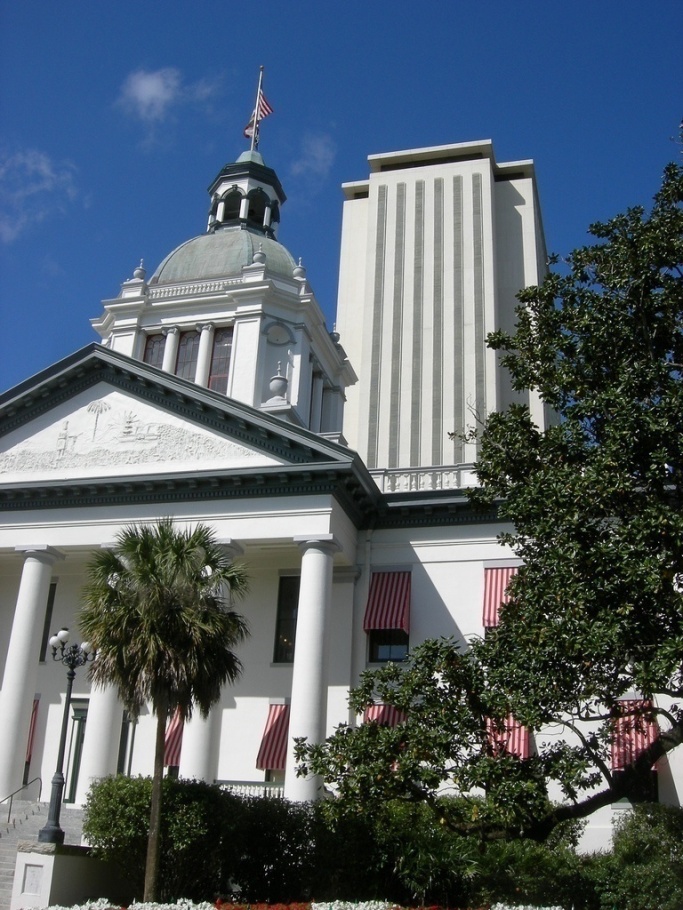 Select Goals of this Project:
Identify a baseline collegegraduate retention figurefor the Tallahassee region.
Better understand whystudents choose to stay orleave upon graduation.
Integrate recommendations with existing community projects to leverage and enhance Tallahassee’s creative economy.
TALLAHASSEE
BOILING  IT  ALL  DOWN
Current students and recent grads agree that Tallahassee is a great place to go to college or to raise a family.

But the high college town rating is almost entirely based on their on-campus experiences and relationships.

Tallahassee – the city & state capital – has minimal impact on their initial college choice or eventual college career.

While enrolled, they do not develop a first-hand appreciation for Tallahassee’s social and professional offerings.

As a result, they do not perceive Tallahassee as having the quality of life amenities or career opportunities available elsewhere.

The result: They do not see Tallahassee as a good career choice.
OVERALL  GRADUATE  RETENTION  RATE
100% 
90%
80%
70%
60%
50%
40%
30%
20%
10%
0
RETENTION  ::  BY  SCHOOL
1039
150
228
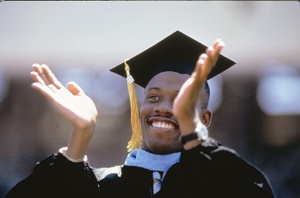 50
NATIVE
15%
11
8
NOW LIVING ELSEWHERE
STILL IN TALLAHASSEE
INITIALLY NATIVE
2004-06  TALLAHASSEE  GRADS :: WHERE  ARE  THEY  NOW
100% 
90%
80%
70%
60%
50%
40%
30%
20%
10%
0
LEFT  FLORIDA
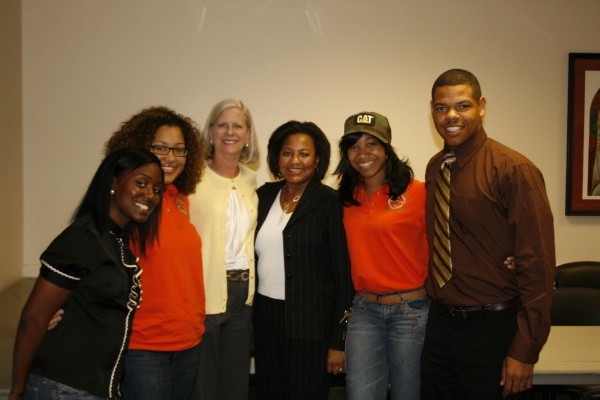 ELSEWHERE   IN FLORIDA
BASED  ON  980  RESPONSES
STILL  INTALLAHASSEE
WHAT  THOSE  WHO  STAYED  IN  TALLAHASSEE  ARE  DOING  NOW
Characteristics of those employed full-time in Tallahassee:
42% have a Master’s degree or higher
53% interned locally while in college
62% are not originally from here
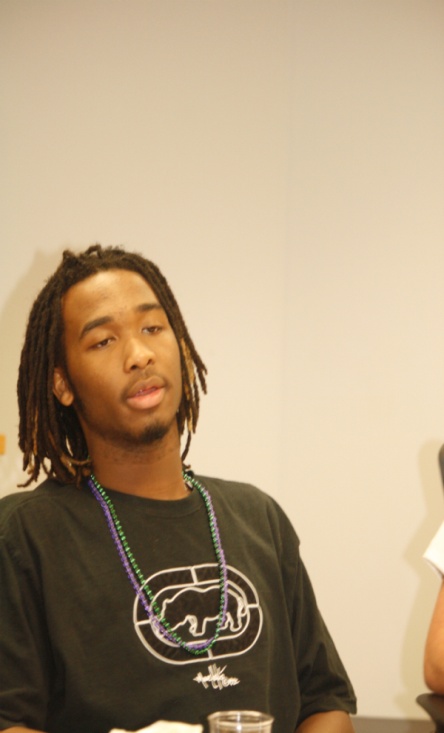 BASED  ON  390  RESPONSES
OVERALL GRADUATE RETENTION RATES …INFLUENCE OF INTERNSHIPS
100% 
90%
80%
70%
60%
50%
40%
30%
20%
10%
0
IMPACT  of  INTERNSHIPS
202
426
99
690
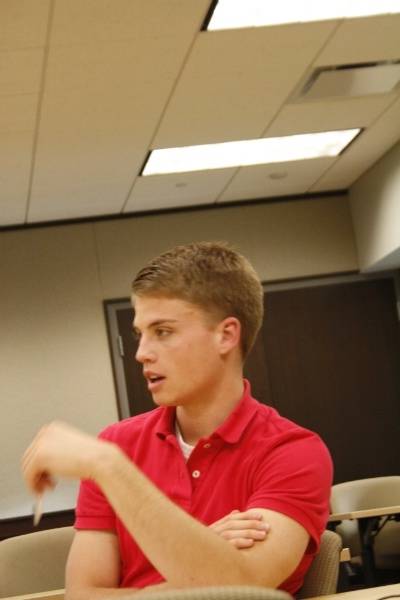 NOW LIVING ELSEWHERE
STILL IN TALLAHASSEE
ENROLLED STUDENT SURVEY :: THE  IMPACT  OF  INTERNSHIPS
… but only 40% of the students polled have or plan to do a local internship.
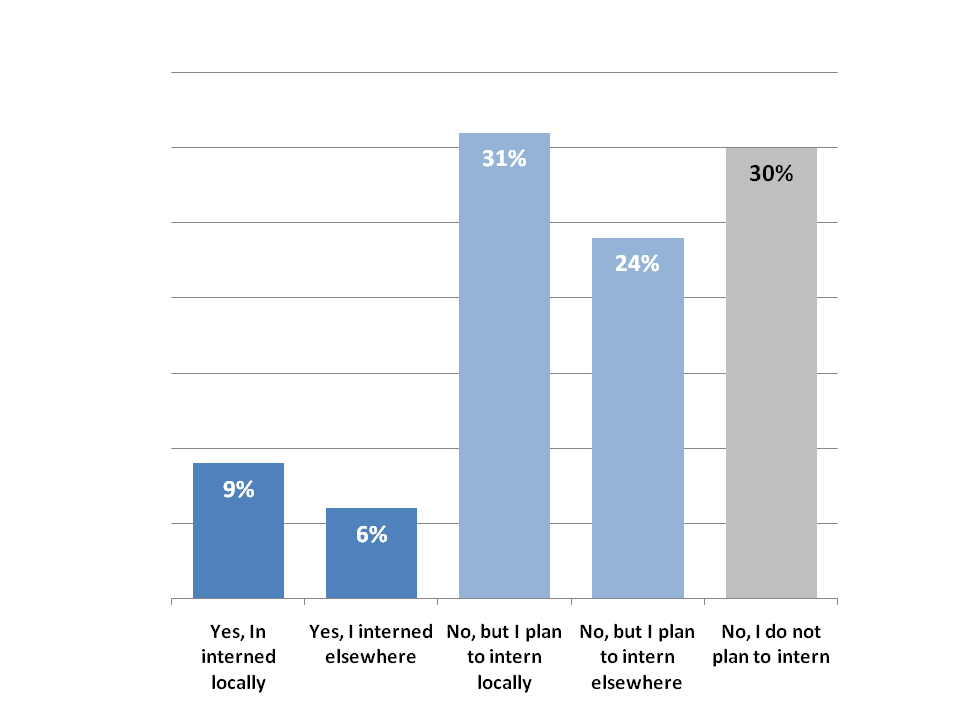 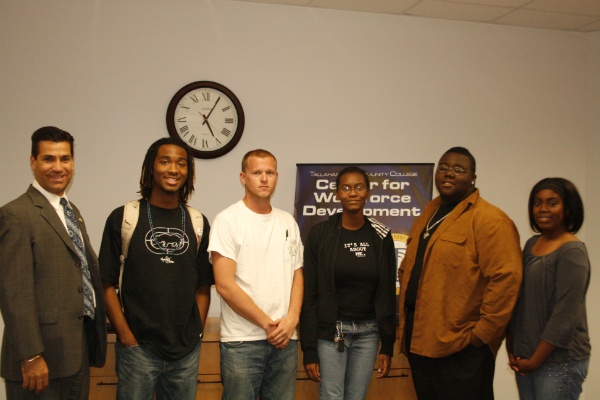 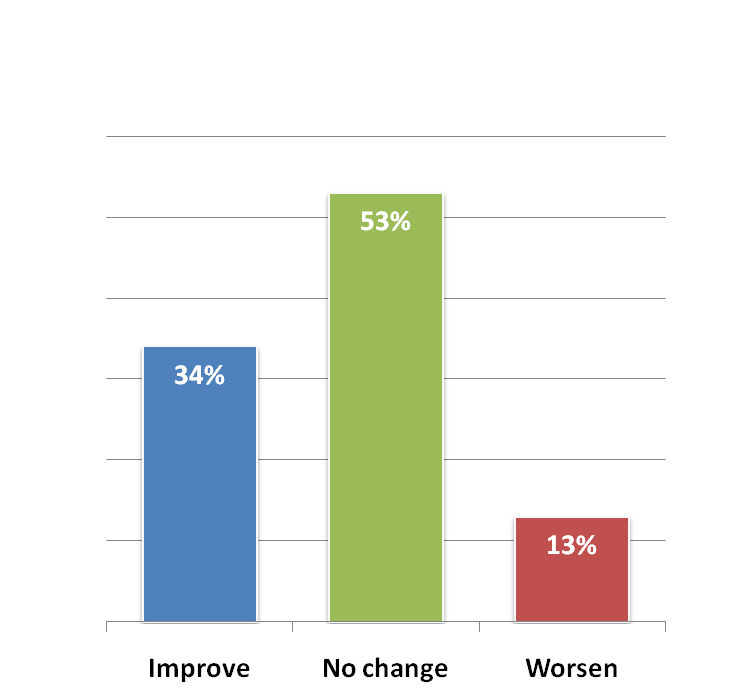 Interning locally does improve perceptions …
CURRENT  STUDENTS :: FUTURE  PLANS
ENROLLED STUDENTS
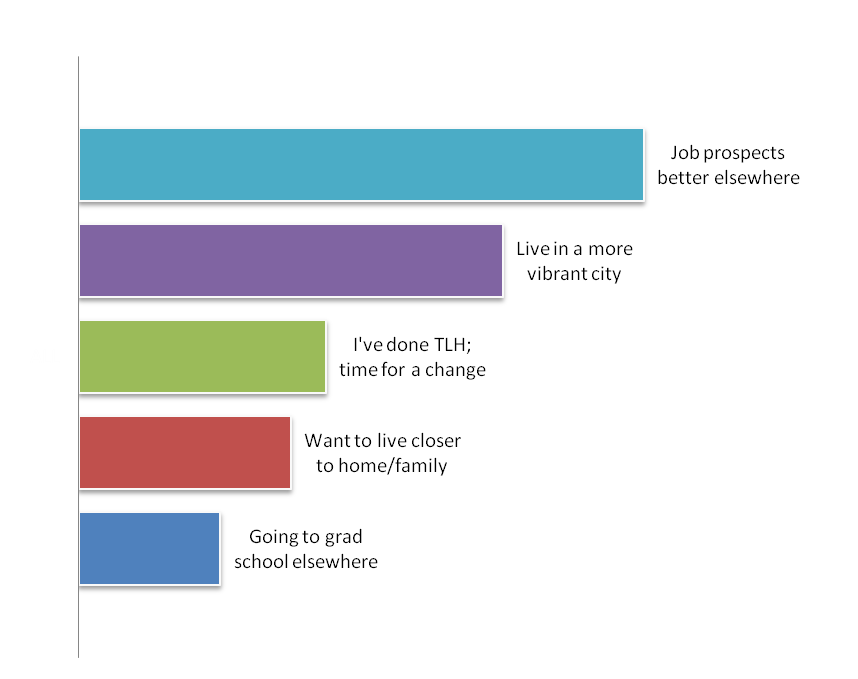 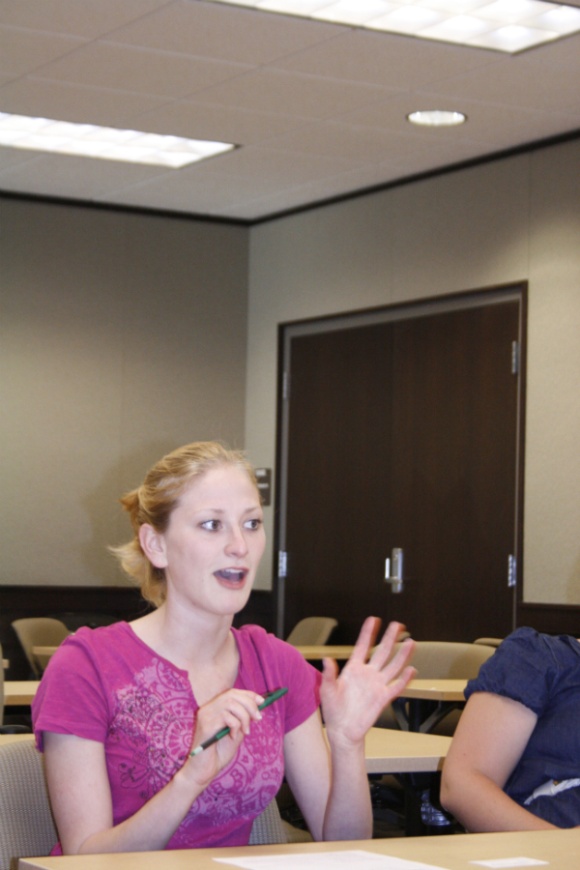 32%
24%
14%
KEY REASONS FOR LEAVING TALLAHASSEE
12%
8%
TOP  TAKEAWAYS  FROM  ENROLLED STUDENTS
Great place for college, but …-- It’s where you “get your degree and go.”-- Stigma associated with staying in Tallahassee.-- Very family-oriented, so “not for me.” -- “FSU just happens to be in Tallahassee.” -- Students have much more positive perceptions     of Atlanta, Miami, and Orlando.
Interested in doing more off-campus, but …-- Don’t know where to go or what to do.-- Very low perceptions of shopping options.-- No established means of getting local info.-- Little association with Tallahassee as a    capital city.
Feel little connection to area-- Not a major factor in decision to enroll-- State capital has little perceived value-- No strong connection to downtown-- “We don’t stick around because we don’t know Tallahassee.”-- Believe Tallahassee is probably better than it appears, but there’s currently little evidence.
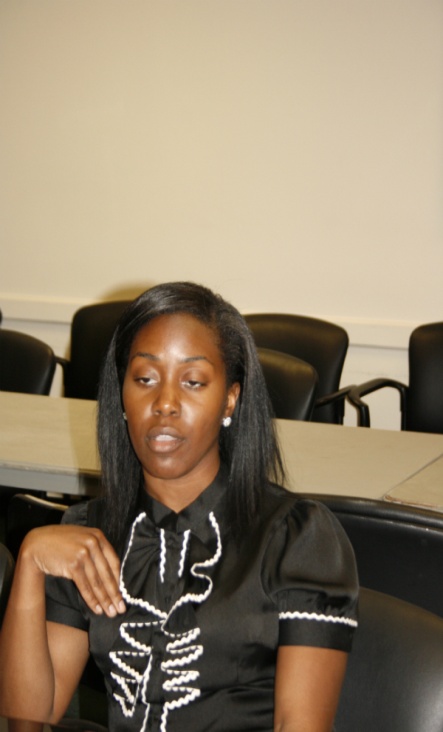 (cont.)  TOP  TAKEAWAYS
Largely unaware of local career opportunities
	-- Business community has no presence on campus.-- Very little interaction with local employers.-- “We don’t stick around because we don’t know.-- Big interest in networking with community leaders-- “Access to capital should be incredible, but isn’t.”-- Strong sense opportunities are better elsewhere.
“Word of mouth” stands alone-- 80% learn what’s happening from friends-- No clear resource for local information or events-- If students knew more they would do more-- Word of mouth, Web, and flyers are key-- Network of on-campus connectors a must
Other-- “Black FAMU and black FSU don’t mix.”-- High cost of air travel is an issue for some.-- Only FSU wants more inter-campus activities-- “It’s a benefit to have a capital here, but we    don’t capitalize on it.”
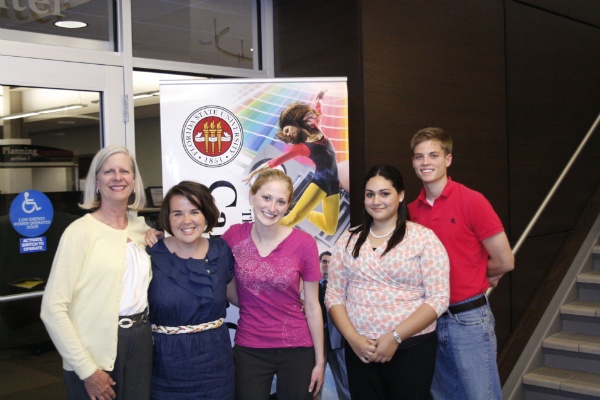 BRINGING  IT  ALL  TOGETHER
WORK TOGETHER TO ELEVATE PERCEPTIONS OF TALLAHASSEE AS A GREAT PLACE TO LAUNCH YOUR CAREER.
TALLAHASSEE  STUDENT  ENGAGEMENT  PROJECT :: SUGGESTED  STRATEGIES
1.
Build communications bridge
Provide students with immediate, easyaccess to information on Tallahassee.
	Recruit student ambassadors
Work with a team of students on each
Campus who will spread the word.
	Enlist the community
Encourage local leaders & organizations
to involve students in their own efforts.
	Raise Capital City awareness
Elevate awareness of capital city status
and how to take full advantage of it.
	Talk up the local economy
Increase student awareness of key local employers  & cool career opportunities
Improve student perceptions of Tallahasseeas much more than a college town … a greatplace to launch your career.
2.
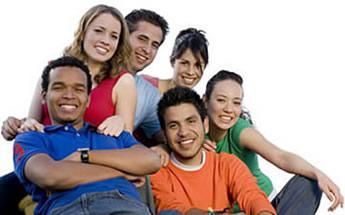 3.
4.
5.
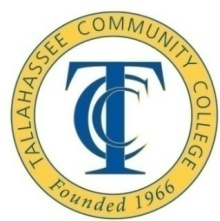 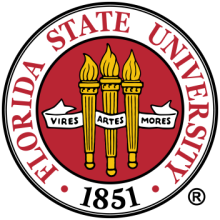 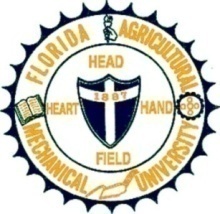 TALLAHASSEE  CORE  MESSAGING  ATTRIBUTES
Outdoor activities
               Natural beauty
           Active lifestyle       Not materialistic-----
Lake Ella / Tom Brown Park              Fresh foods / farmers market                   Strong health & fitness focus
                               Passion for sports
Active
Downtown Get-down
Springtime Tallahassee
Southern hospitality
Tallahassee Welcome
Community living environments
Proximity to ATL, JAX, Orlando
[shopping]
Friendly                   YouthfulCollege town   Scholarly  
 Outdoorsy
Pretty
Fun
University town personae
Tallahassee Film Festival
Open-mindedYP organizations
Multicultural history
The New South
Railroad Square[Gaines Street]
Progressive
Friendly
TLH
Smart
CapitalCity
Power Center
Internships
Mini D.C.
Make your markFor community … YP orgs
Florida’s Capital City
Unversity R&D activity Innovation Park / Summit EastKey industry clusters
FSU Magnet LabChallenger Center
TALLAHASSEE  IS  AN  IDEAL  PLACE  TO  LAUNCH  MY  CAREER.
RECOMMENDED  NAME  FOR  PROGRAM  AND  WEB SITE
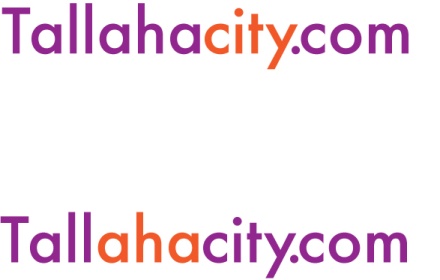 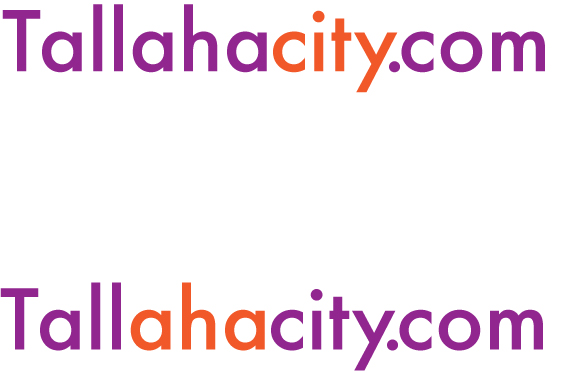 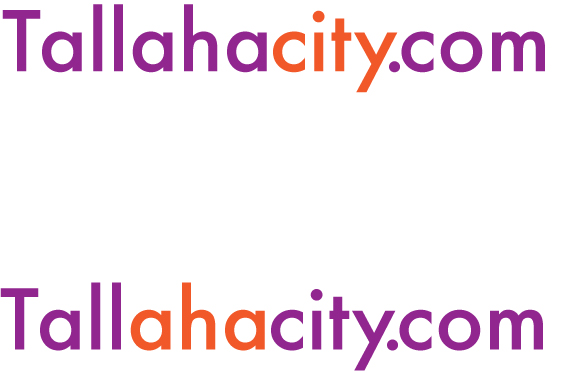 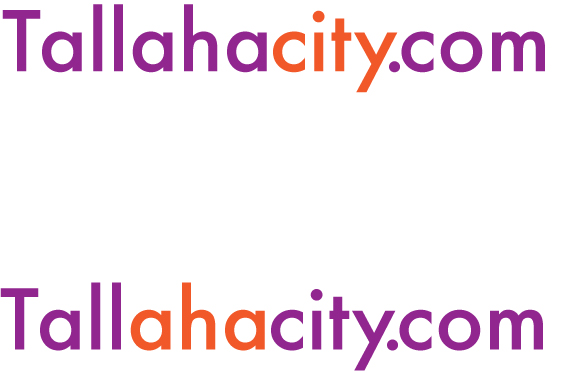 Progressive
Active
Friendly
Smart
CapitalCity
CONNECTING WITH OTHER RELATED EFFORTS
Related Local LinksProvide by Barbara Boone
Tallahassee.com
Wayfm.com
Morethanyouthought.com
Everythingtally.com
VisitTallahassee.com 
Hellotallahassee.com
Reinvestlocal.com 
FSUnews.com
Tallymarket.com
Wtwc40.com
Talchamber.com
Networkyp.com
Mrtlh.com/events
Volunteerleon.org
Wfsu.org
Unitedpartnersforhumanservices.org
Bigbendhealth.com
Wfplus.org
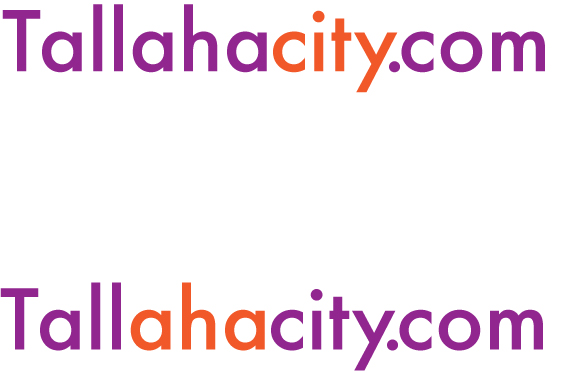 WHO BENEFITS
enrollment, retention, faculty ++ 
visitor & student spending 
grad retention, new companies/jobs
perceptions, attitudes, revenue
new hires, interns, revenue
workforce dev., edu. attainment
ACADEMIA

TOURISM

ECONOMIC DEVELOPMENT

CIVIC/REGION

BUSINESS

PHILANTHROPY
REGIONAL  HIGHER-ED  CENTRIC  COLLABORATIONS
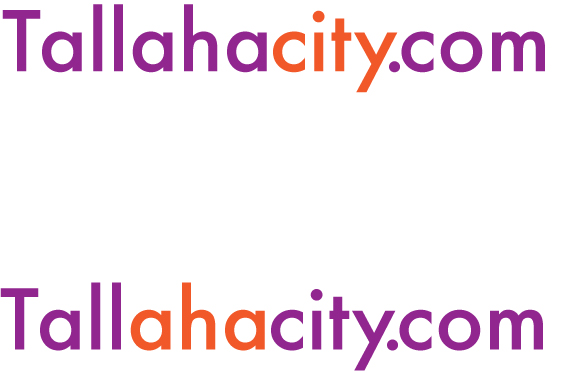